Matt Robbie, Skeo Solutions
Buckbee-Mears Co. Cortland, New York
Buckbee-Mears Co.Reuse Theme: Site Repositioning
Context
Abandoned electronics plant required removal action
$25 million owed for cleanup, mortgage default and back taxes
Inter-agency effort to clarify reuse options, resolve liens, and re-position property for redevelopment
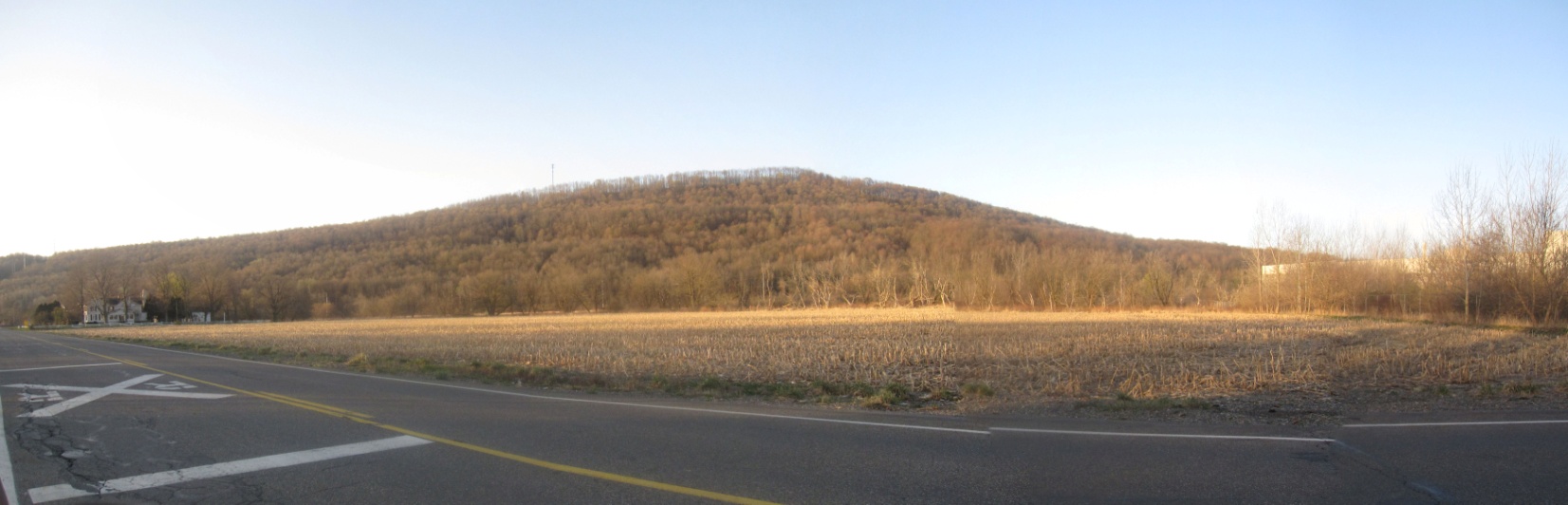 2
Buckbee-Mears Co.Reuse Theme: Site Repositioning
3
Buckbee-Mears Co.Reuse Theme: Site Repositioning
Process identified
Strategic redevelopment assets
Suitability for commercial/industrial reuse
Steps to position the property for sale at auction and redevelopment.
4
Buckbee-Mears Co.Reuse Theme: Site Repositioning
Assets
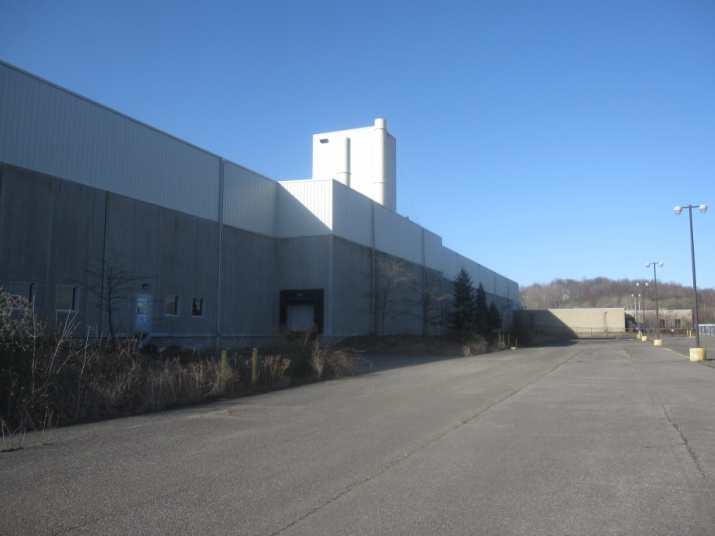 50-acre parcel zoned for industrial use
Potential Foreign Trade Zone designation
Access to I-81, the New York, Susquehanna and Western Railway
Structures
Supporting infrastructure
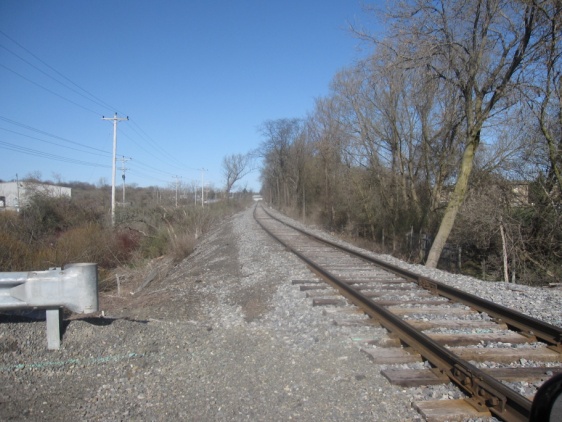 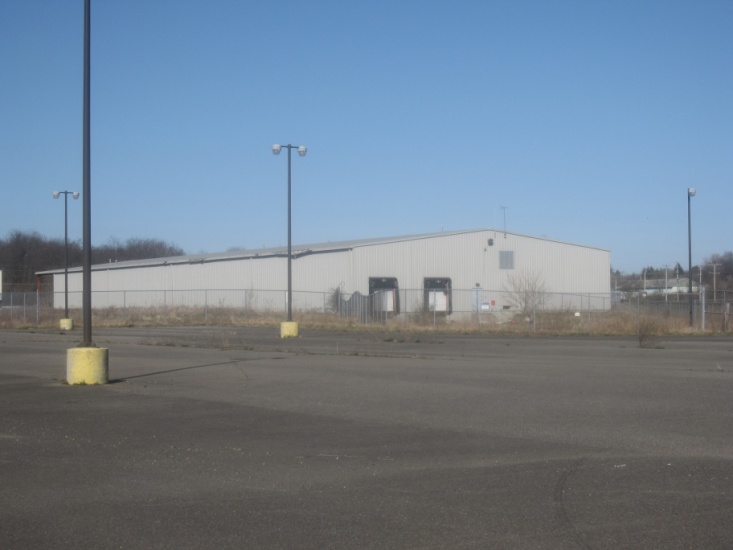 5
Buckbee-Mears Co.Reuse Theme: Site Repositioning
Suitability Analysis
Clarifies removal actions, residual contamination and use restrictions
Offers redevelopment considerations for structures and developable areas 
Identifies potential barriers to reuse
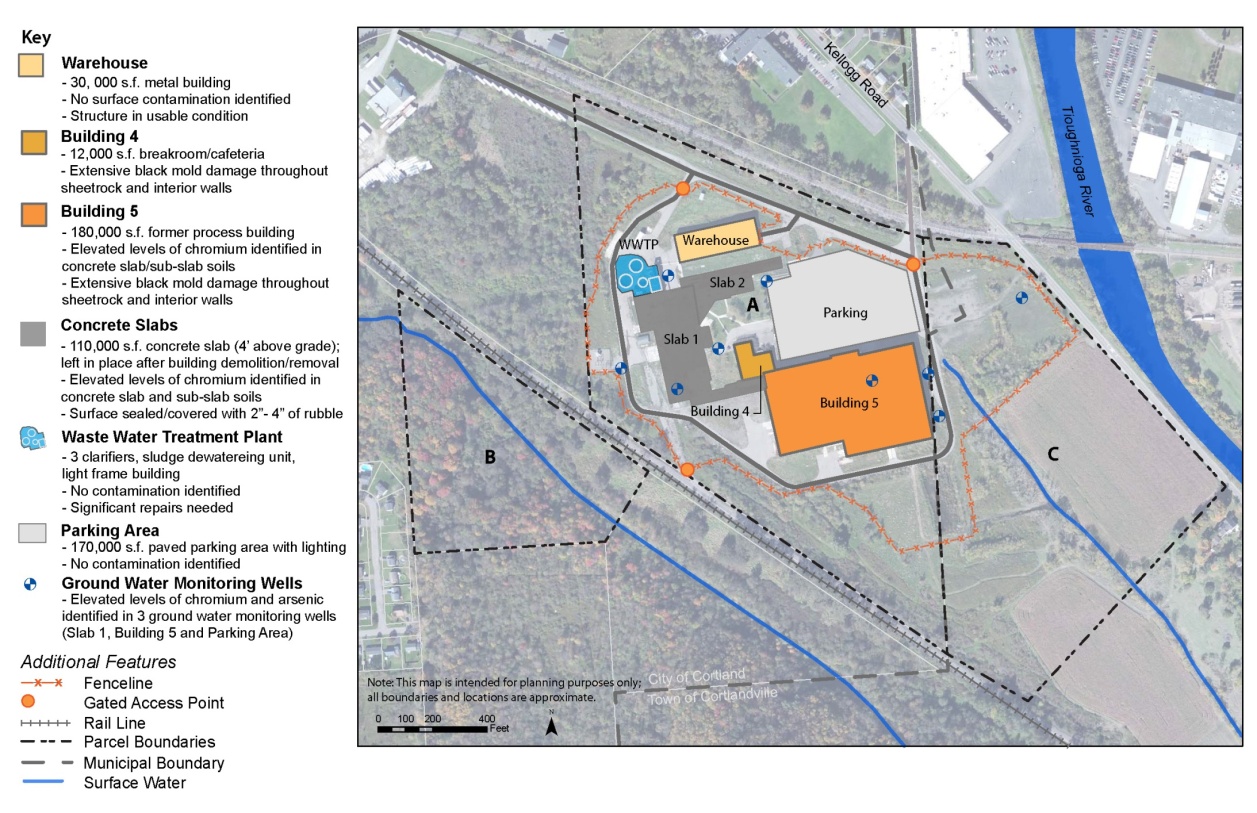 6
Buckbee-Mears Co.Reuse Theme: Site Repositioning
Strategies to prepare for reuse
Ownership transfer 
Remedial considerations
Adaptive reuse options
Liability protections
7
Buckbee-Mears Co.Reuse Theme: Site Repositioning
Repositioning Site Assets
Adaptive reuse to support multi-tenant manufacturing space
Available land suitable for structural development on slabs or natural ground
8
Buckbee-Mears Co.Reuse Theme: Site Repositioning
Outcomes
Attracted prospective purchaser with strong track record in adaptive reuse
Prospective purchaser inquiry process is underway
Targeting purchase during foreclosure auction anticipated in October 2013
9